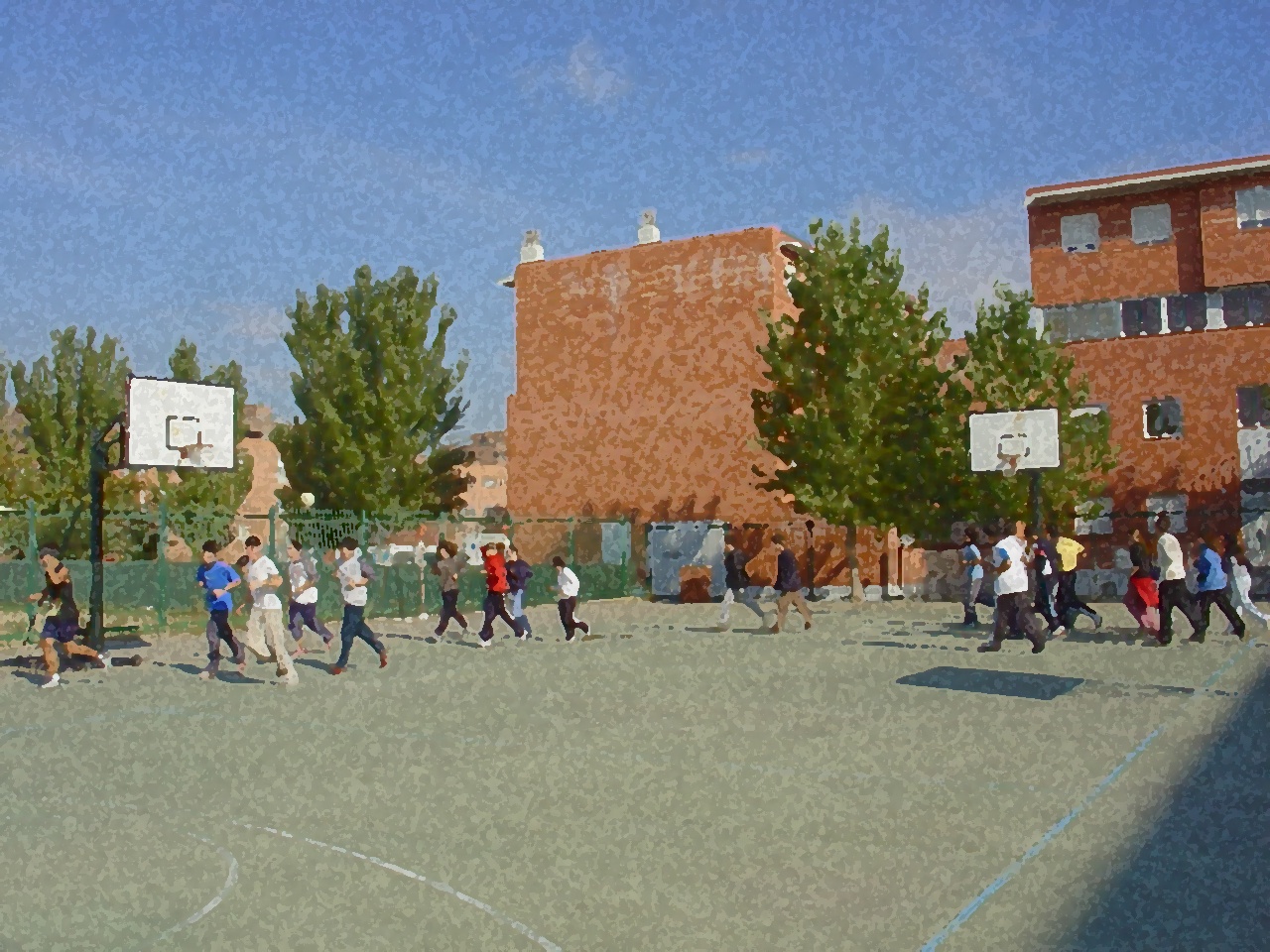 Fundamentals for Secondary School and Baccalaureate. Comprehensive and experiential learning
Volleyball
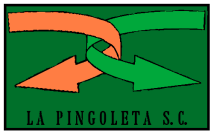 VOLLEYBALL
Objectives
Regulations, Facilities and Equipment
Basic Technical-Tactical Resources
Basic Exercises
Questionnaire and Activities
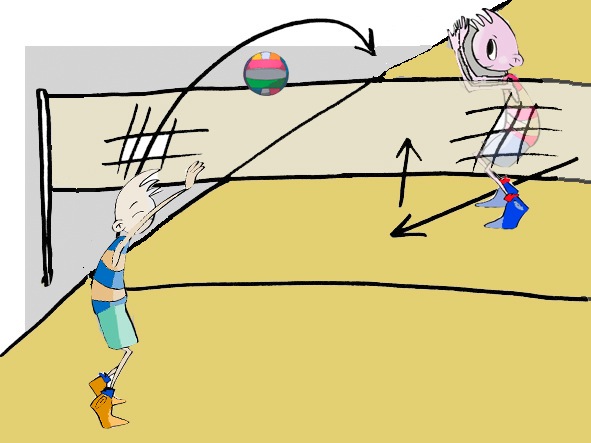 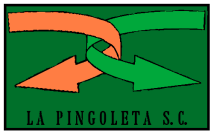 OBJECTIVES
To learn the technical-tactical elements and basic regulations concerning volleyball. 
To understand their application in real game situations and to collaborate with teammates in the development and implementation of these elements and regulations in these activities.
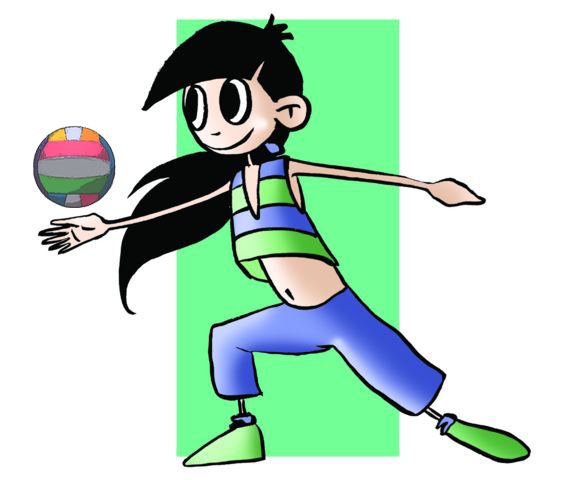 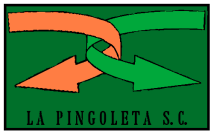 History
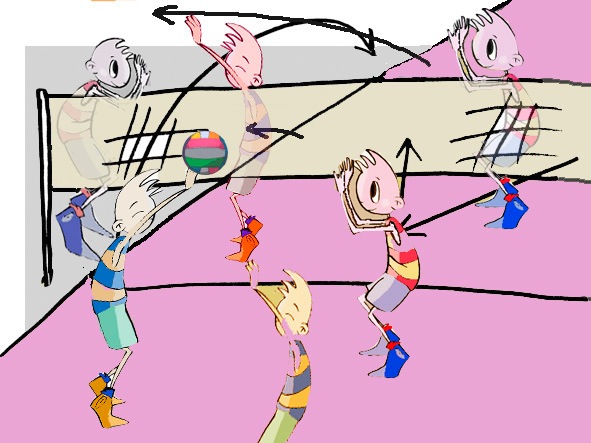 Volleyball arose in the United States towards the end of nineteenth century as an alternative to basketball. William Morgan, a teacher, discovered the way to play without there being physical contact and reducing the risks of injury. It quickly spread throughout all of United States and Canada as well as Japan. By 1960, the Spanish Volleyball Federation had started operating in Spain. The first men’s world championships were held in 1949 and the women’s in 1952. Countries such as the former USSR, Japan and China have been strong contenders in both categories. It finally was finally declared an Olympic sport in Tokyo in 1964. Today, it is the Italians, Cubans, Canadians, Russians, Japanese and Brazilians the ones who dominate the world panorama in both male and female categories. 
Spain is considered to be in the top ten in the world. In 2007 it won the European championship and a silver medal in 2004 Olympics in men’s beach volleyball.
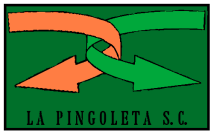 Basic Regulations
The game of volleyball, where two teams of 6 players respectively face each other, consists of a player hitting a ball with his/her hands and sending it to over the net to the opposing team’s side of the court with the intention of it landing on the floor or returning a ball with a maximum of three players touching the ball.
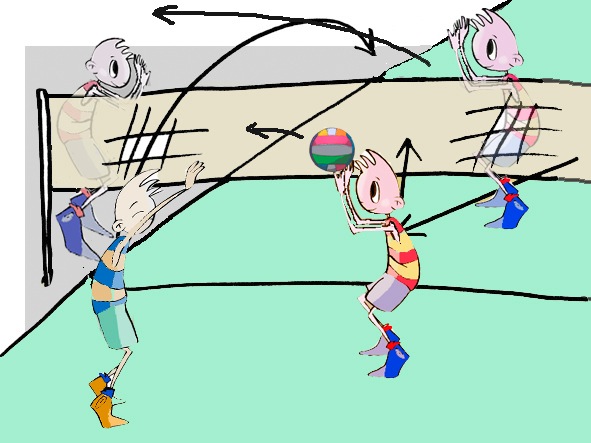 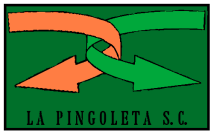 Basic Regulations
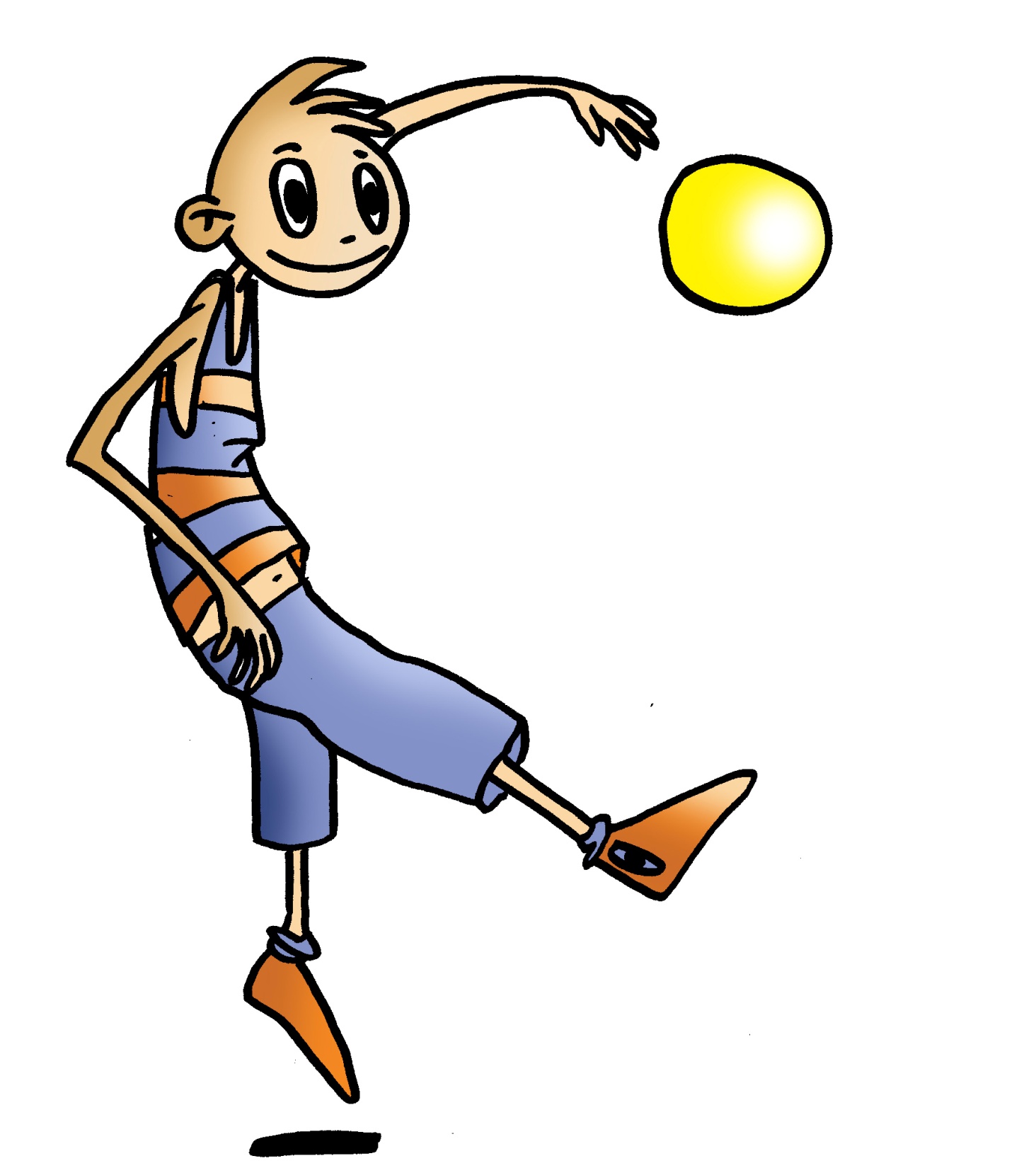 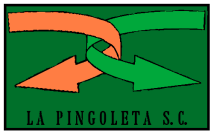 Basic Regulations
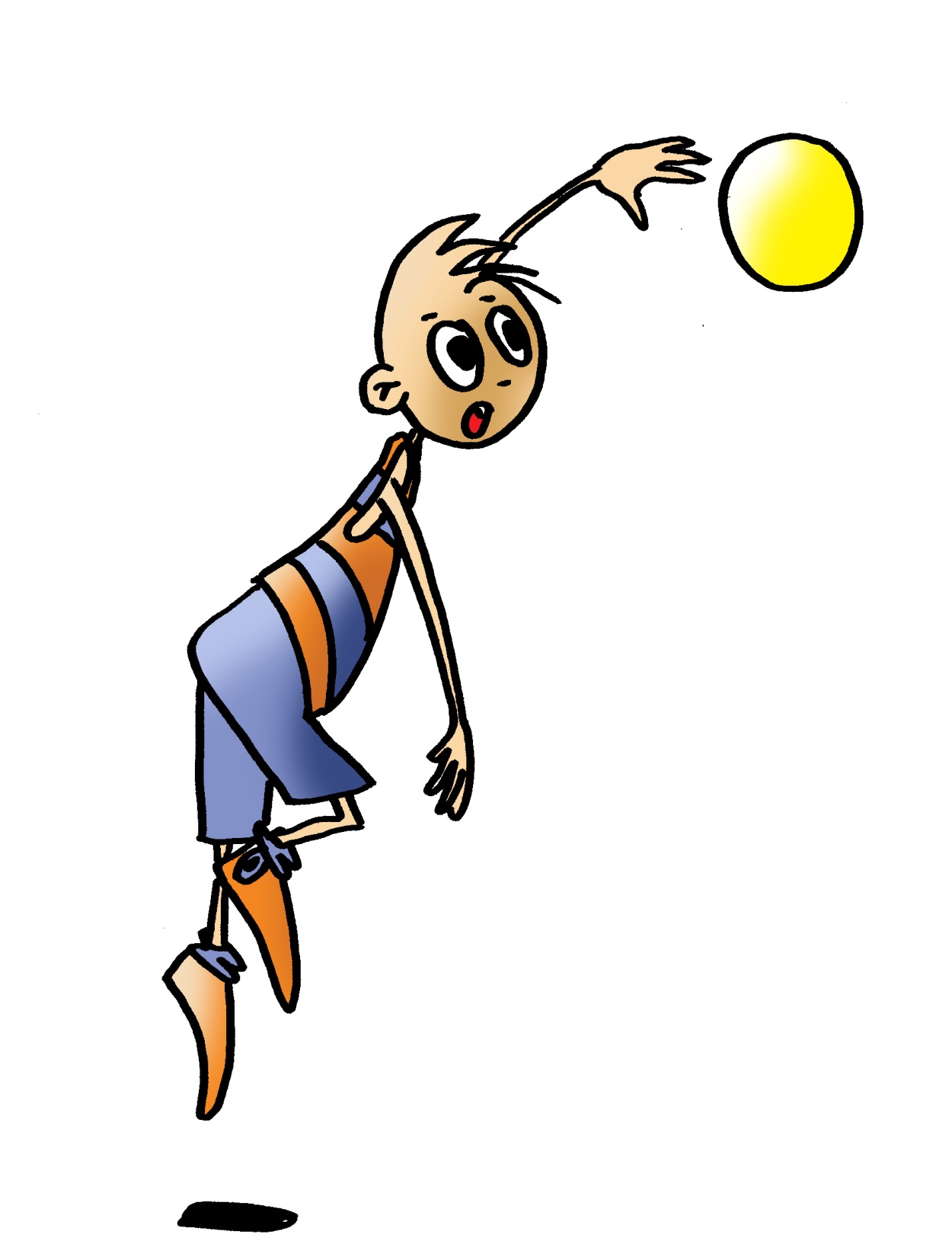 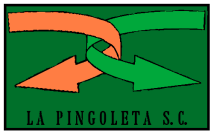 Basic Regulations
Equipment and Facilities:
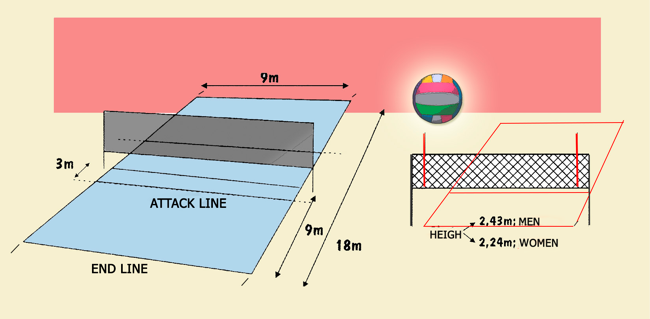 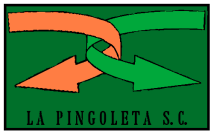 BASIC TECHNICAL-TACTICAL RESOURCES
Volleyball is a fun and exciting game since the speed of its actions and spectacular movements so permit it. Like all other team sports, there are some technical-tactical resources in volleyball which require making decisions about what responses should be given to participate in the game (how to hit the ball, what game to play, what action or moves a player may take which will help the team, etc.), and what co-ordinated responses the team should make. What should be stressed here is that when you are on the court, it is important to be alert to how you could help your team, and what actions you and your team members may call for also taking into account the different play areas and the characteristics of the other team with regards to areas they leave free, weaknesses of a particular player, etc.
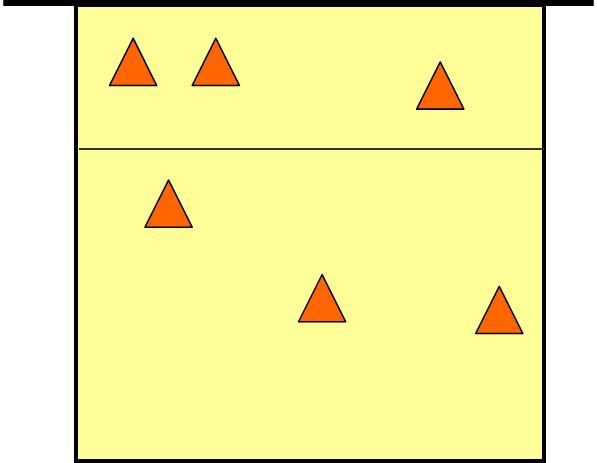 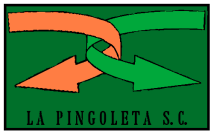 BASIC TECHNICAL-TACTICAL RESOURCES
Attack
Serve
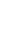 Set
Underhand
Overhand
Spike or Attack
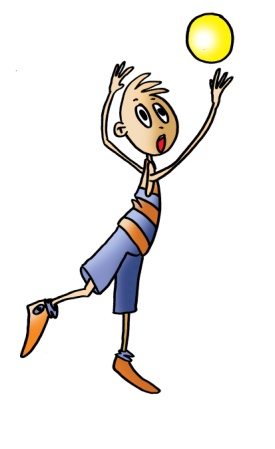 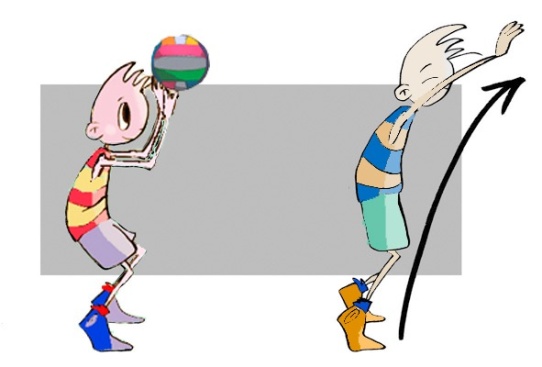 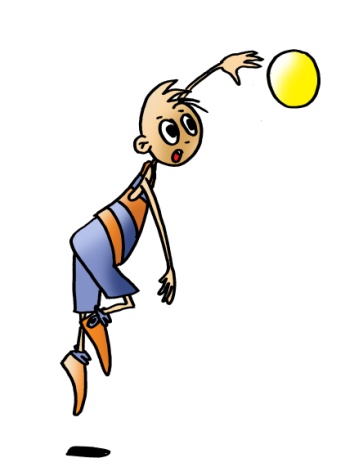 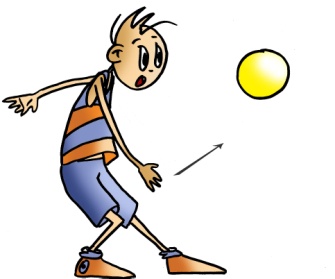 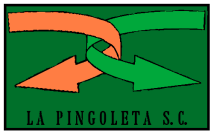 BASIC TECHNICAL-TACTICAL RESOURCES
Defence
Forearm Pass or Bump
Over-the-Shoulder Roll and Dive
Basic defensive stance
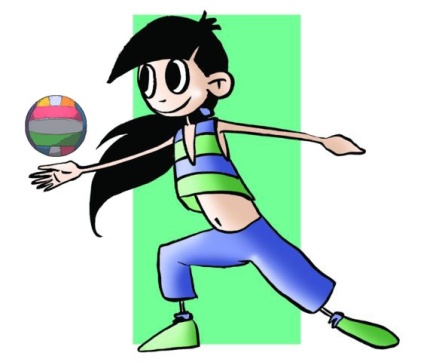 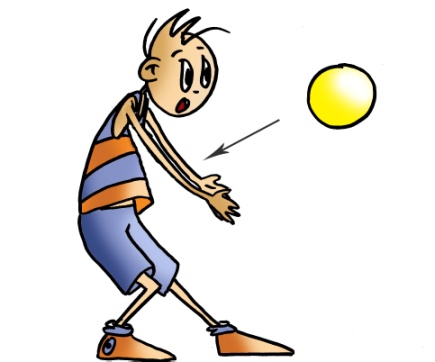 Block
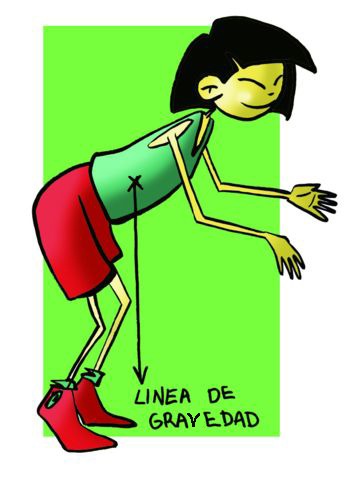 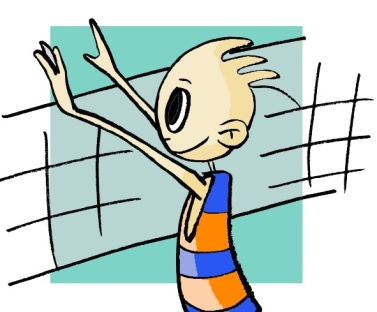 Dive
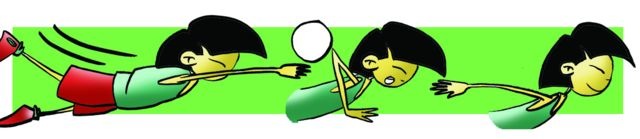 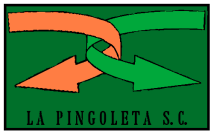 Joint Tactical Organisation
The first thing to do is distribute ourselves onto the court in areas of personal responsibility, each player taking charge of a portion of the court and all the balls that fall in it, as well as any individual action or ball contact to keep the match going. 
Court formation by area is as follows:
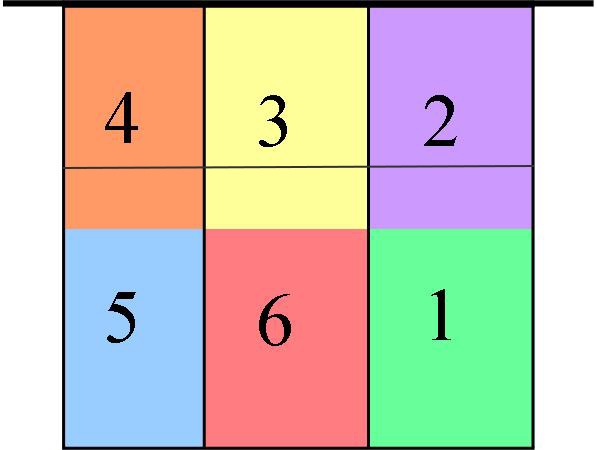 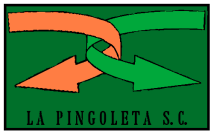 Joint Tactical Organisation
Defence
W formation  

Players stand trying to occupy the greatest possible space to receive the ball sent by the opposing team. Its position on the court is in the shape of a W.
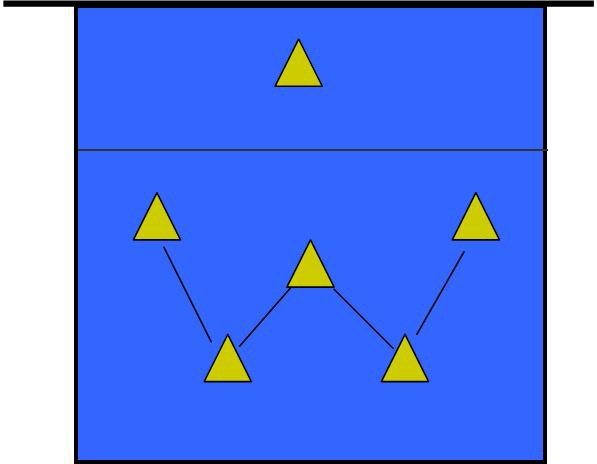 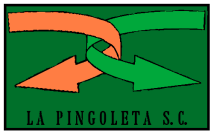 Joint Tactical Organisation
In offence 
3-1-2 

One way to jointly organise an attack is to use the 3-1-2 formation. The defensive W formation is held. The players shift forward a little, except the playset hitter.
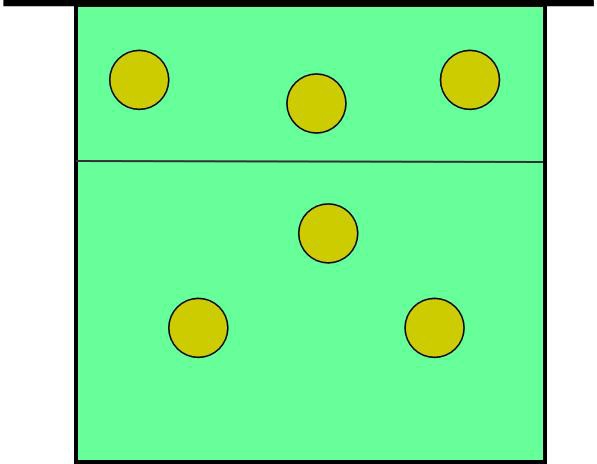 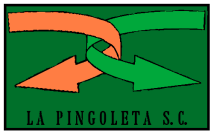 Volleyball and Decision-Making
OPPONENT IS IN POSSESSION OF THE BALL
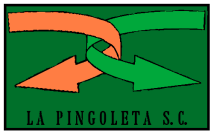 Volleyball and Decision-Making
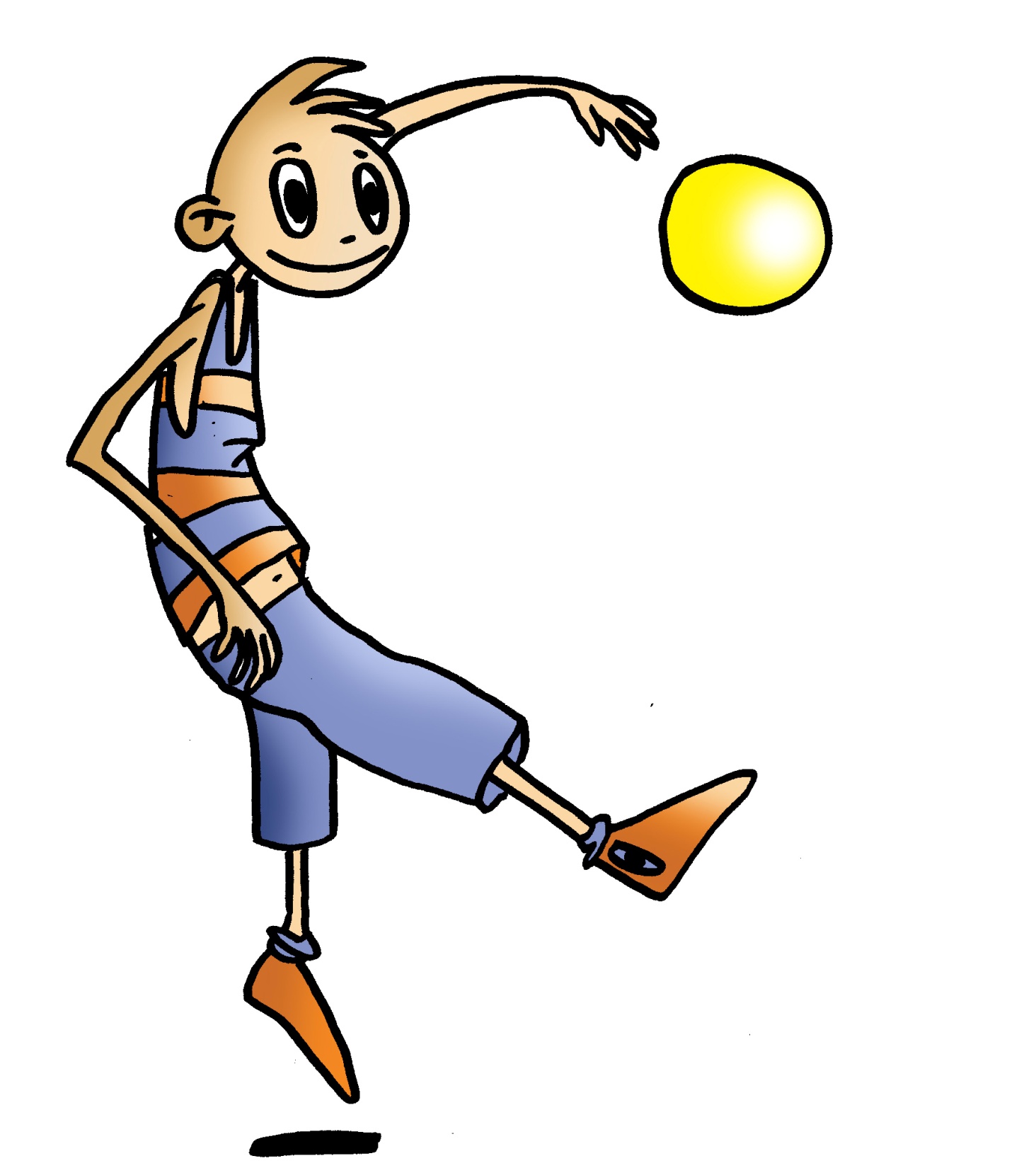 B) WE ARE IN POSSESSION OF THE BALL
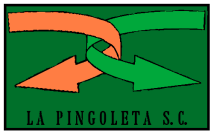 ¿Podrías identificar y describir qué recurso-táctico que está realizando cada jugador?
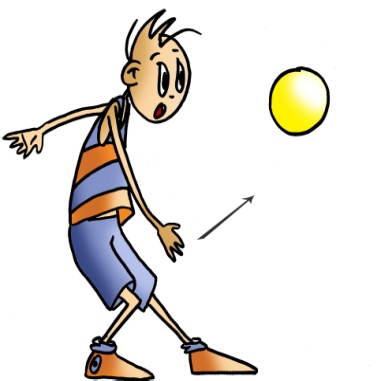 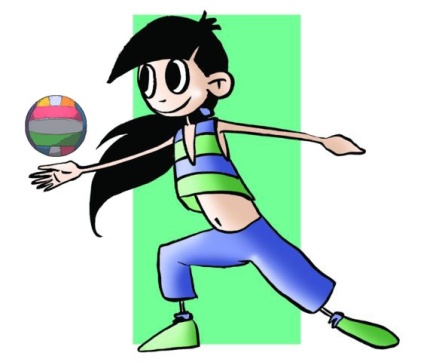 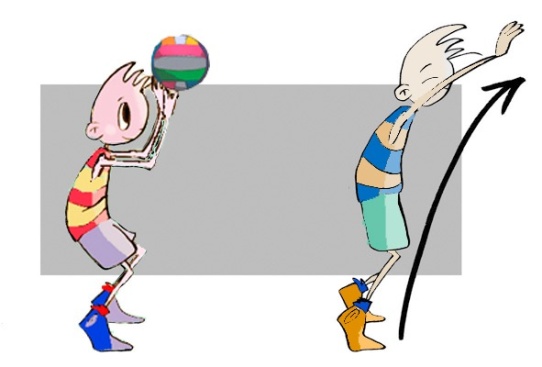 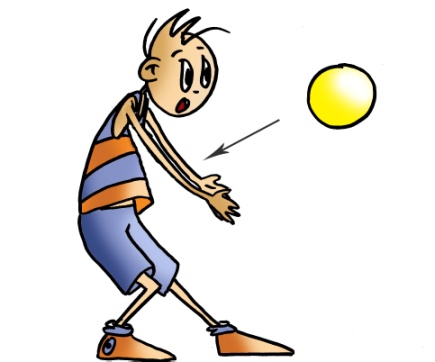 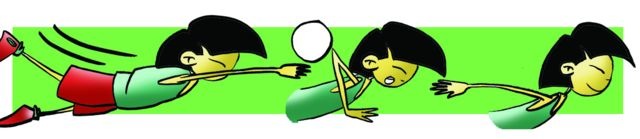 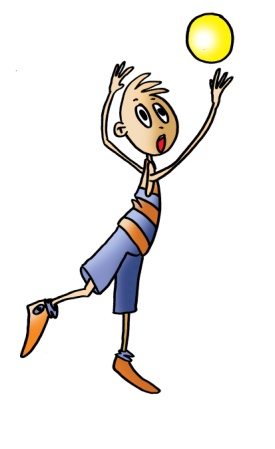 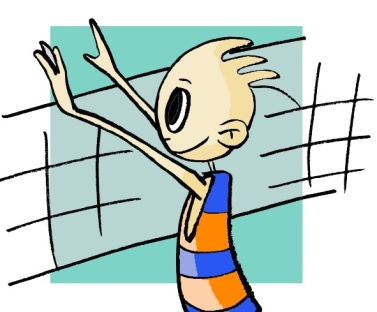 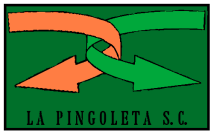 QUESTIONNAIRE AND ACTIVITIES
Write a short summary on how to play volleyball.
Do you know how to play Newcomb ball (cachibol)?
Discuss what decisions can be taken when a partner has handled the serve of the opposing team and you are situated in zone 3.
Discuss the 3-2-1 strategy, and what we mean by rotation.
Have you ever watched a volleyball match? Discuss it with a partner.
Write down in your notebook unknown vocabulary from this unit.
Check the Federation website or any sports association in your region and checks for changes or modifications, if any, in its regulations.
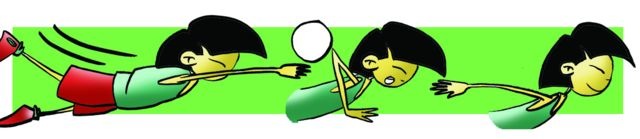 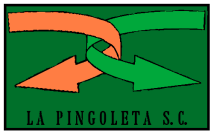